I Difetti del
Tubo Neurale
(NTD)
Diagnosi
Acetilcolinesterasi
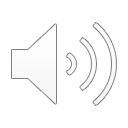 Patologie associate ad aumenti di
alfa1-fetoproteina
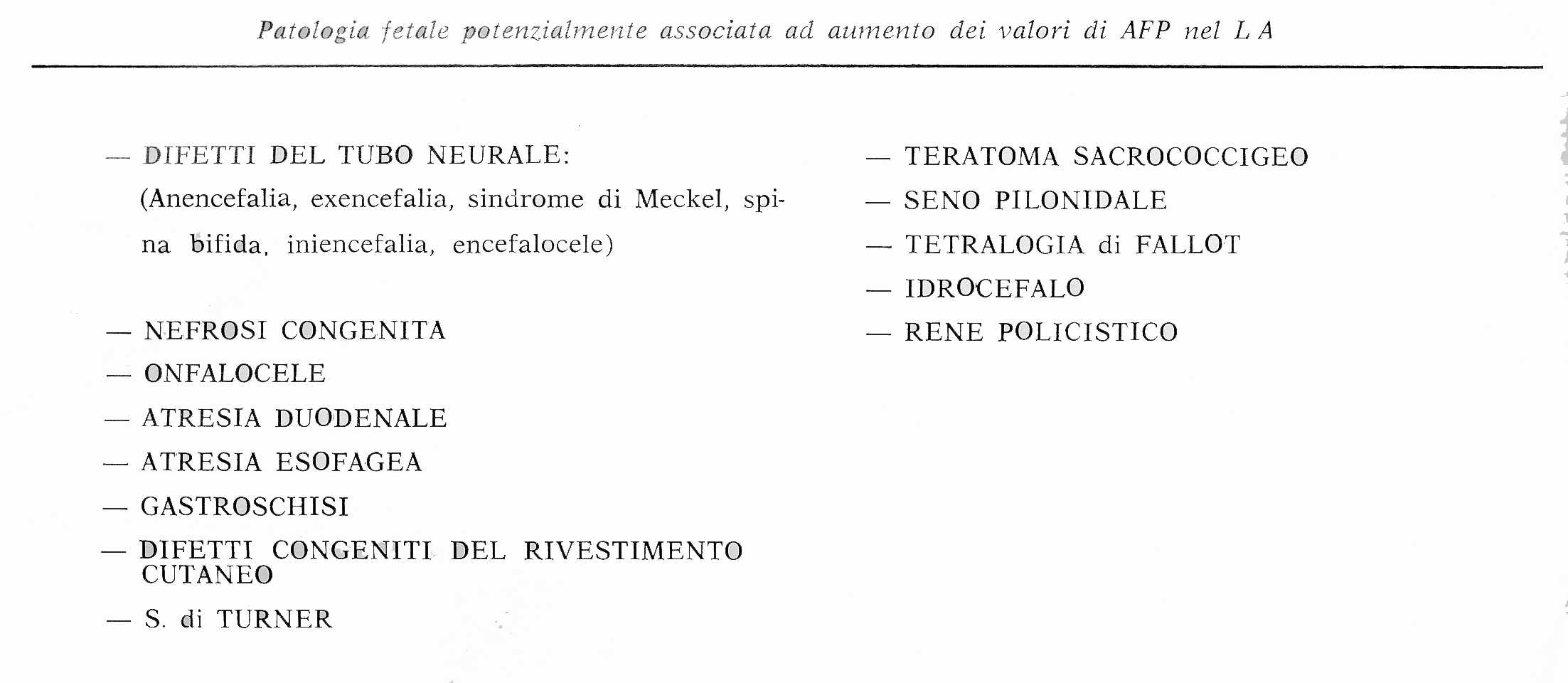 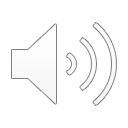 L’acetilcolinesterasi
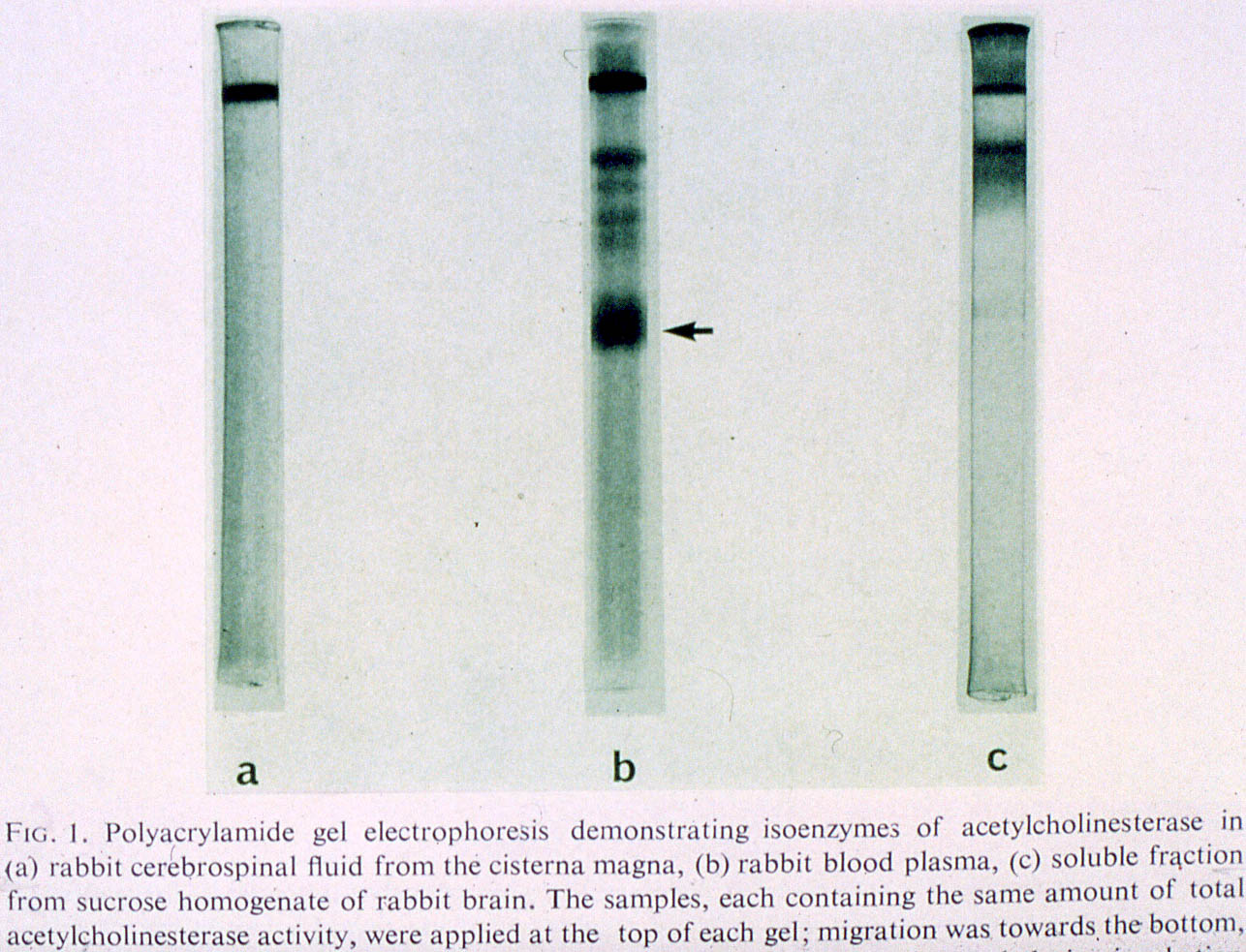 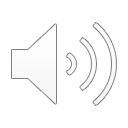 L’acetilcolinesterasi
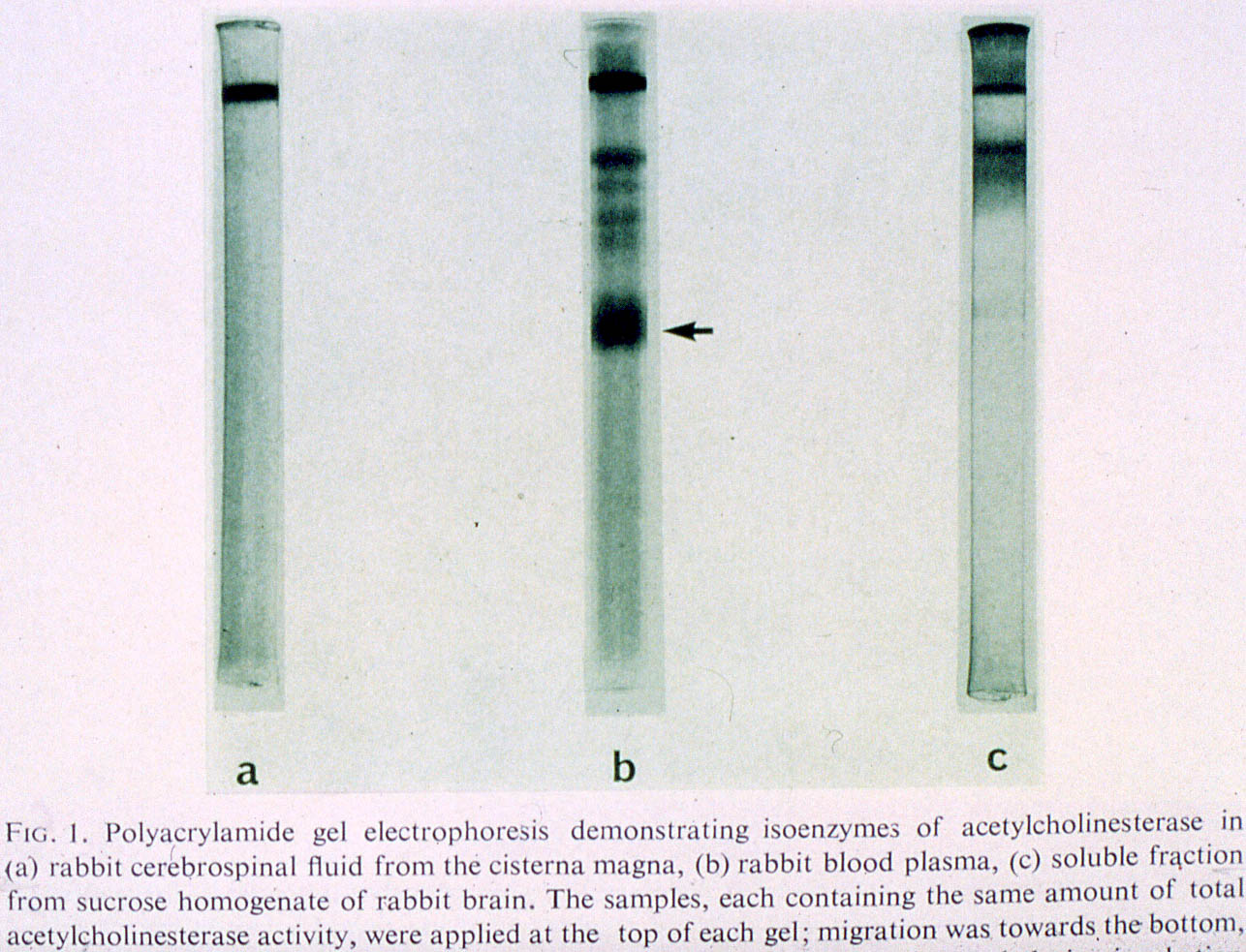 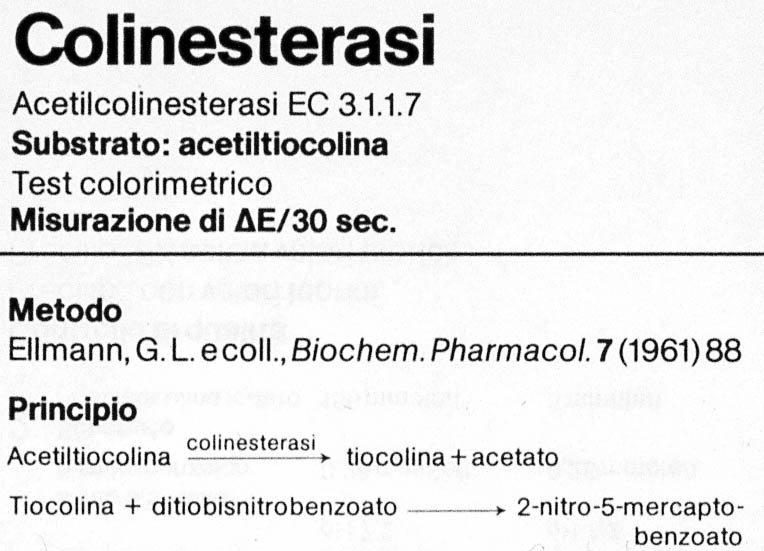 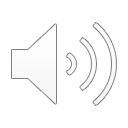 Feto con Anencefalia
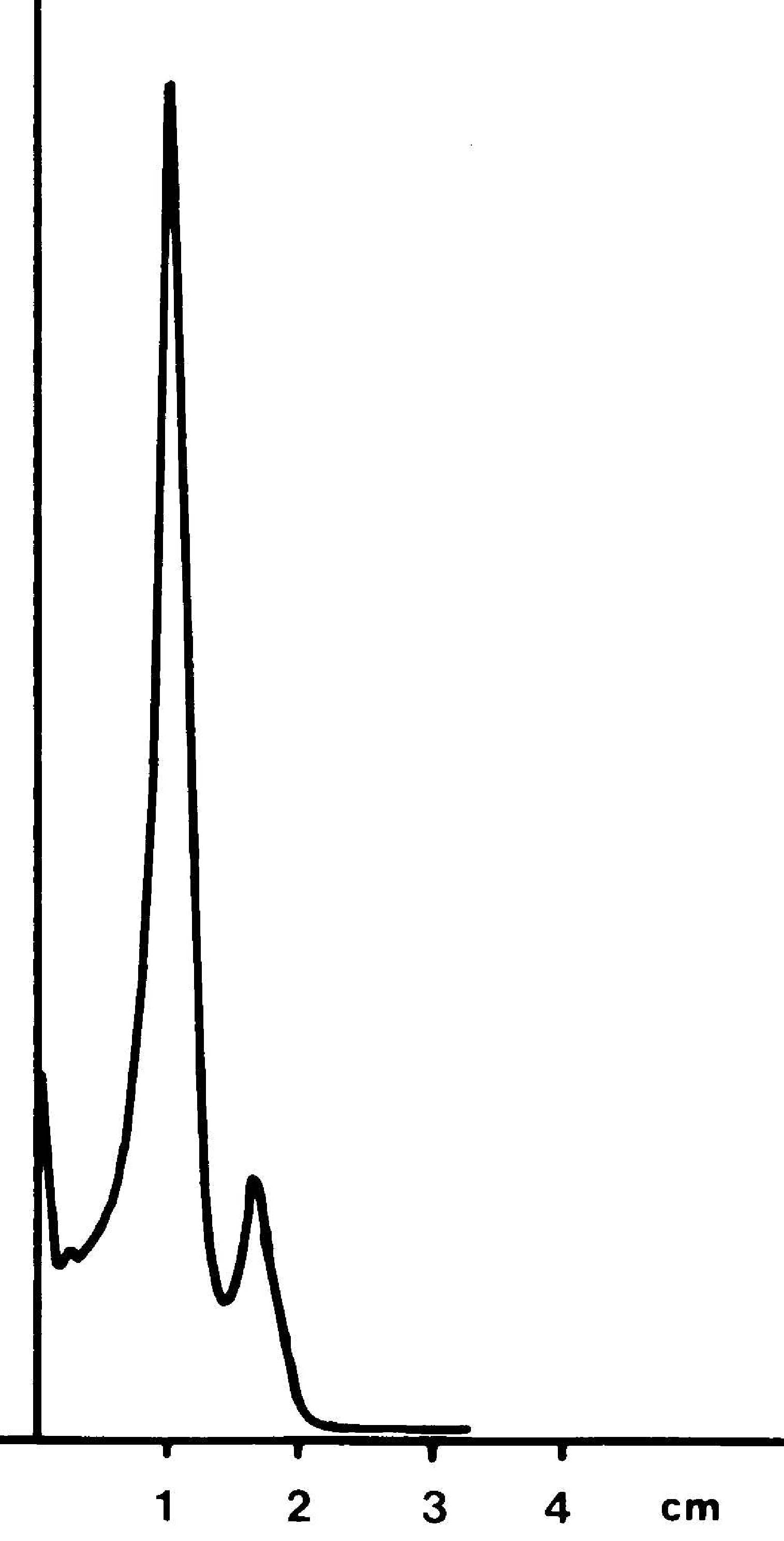 Assorbanza
Migrazione Elettroforetica
L’Acetilcolinesterasi del Liquido Amniotico
Gravidanza Normale
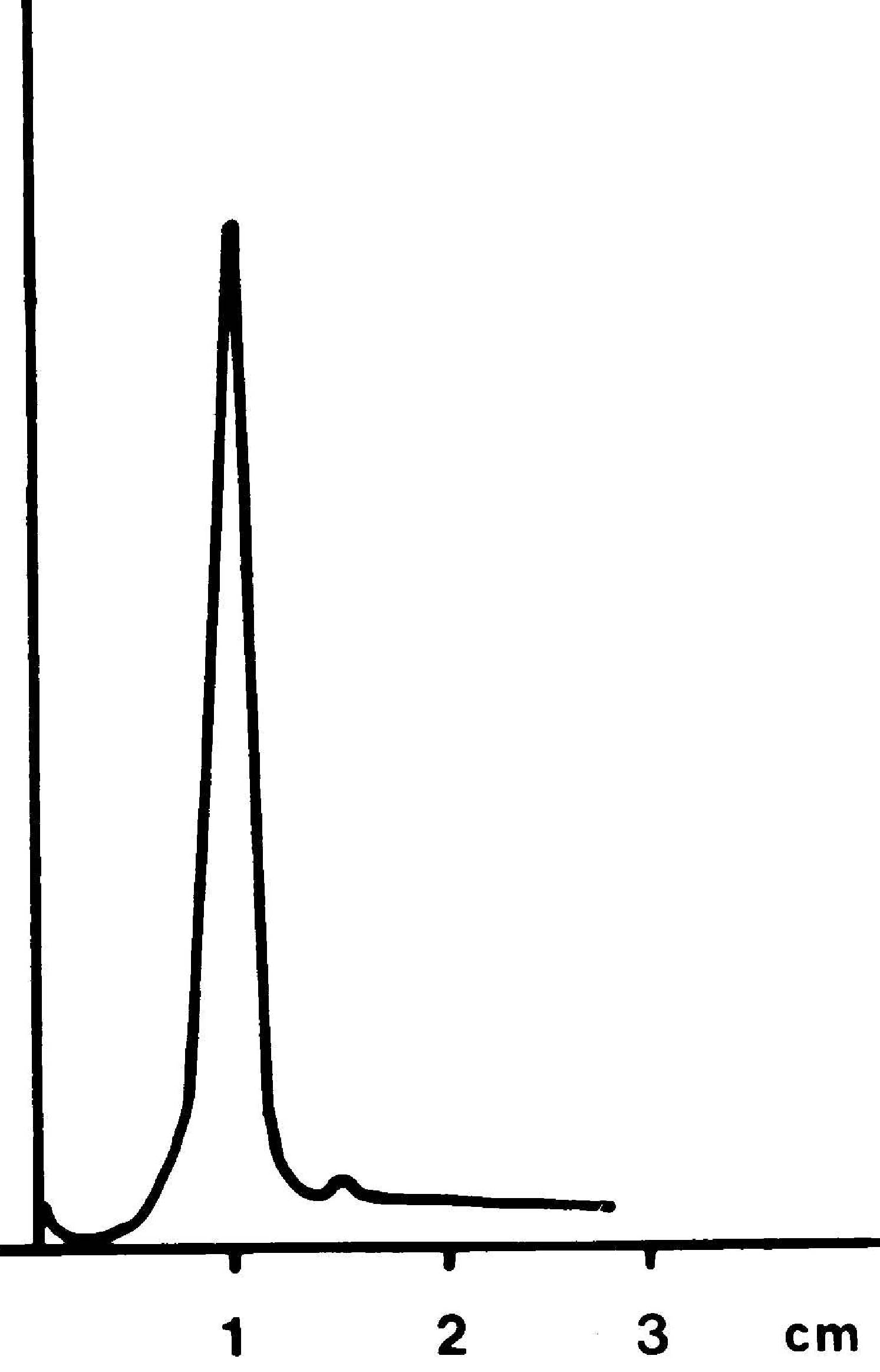 Assorbanza
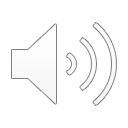 Migrazione Elettroforetica
L’Acetilcolinesterasi del Liquido Amniotico
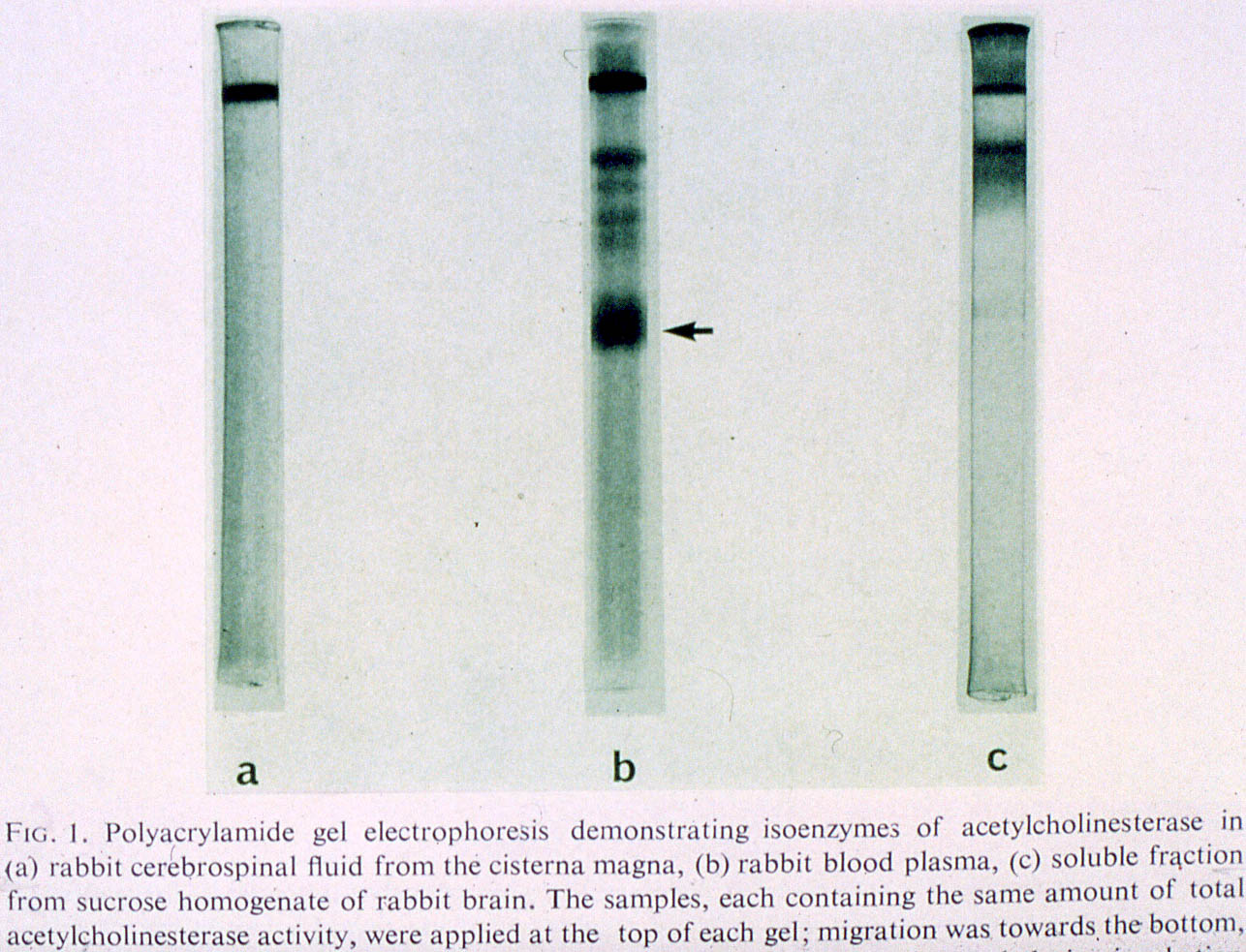 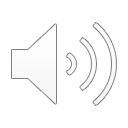 L’Acetilcolinesterasi del Liquido Amniotico
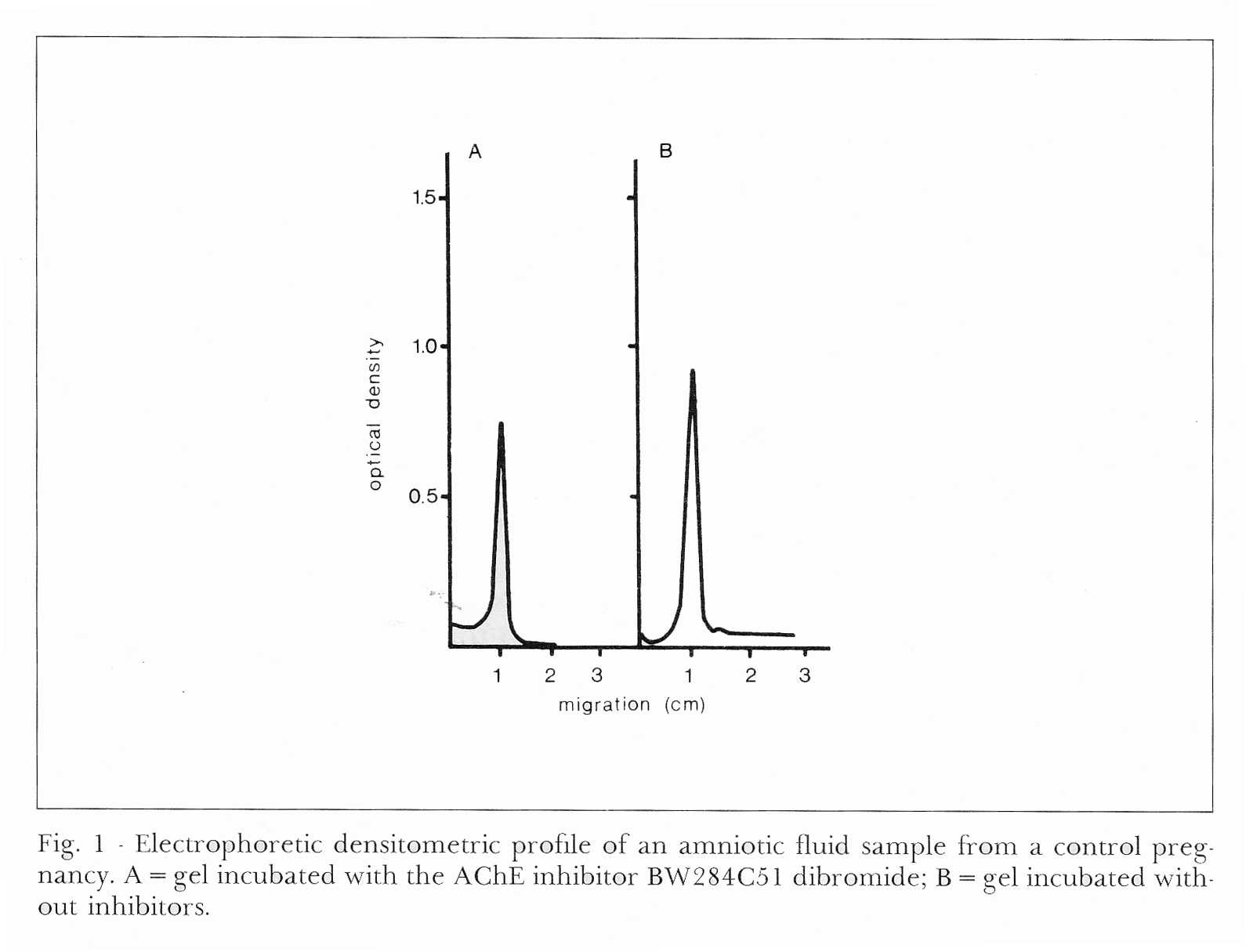 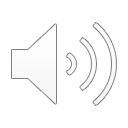 L’Acetilcolinesterasi del Liquido Amniotico
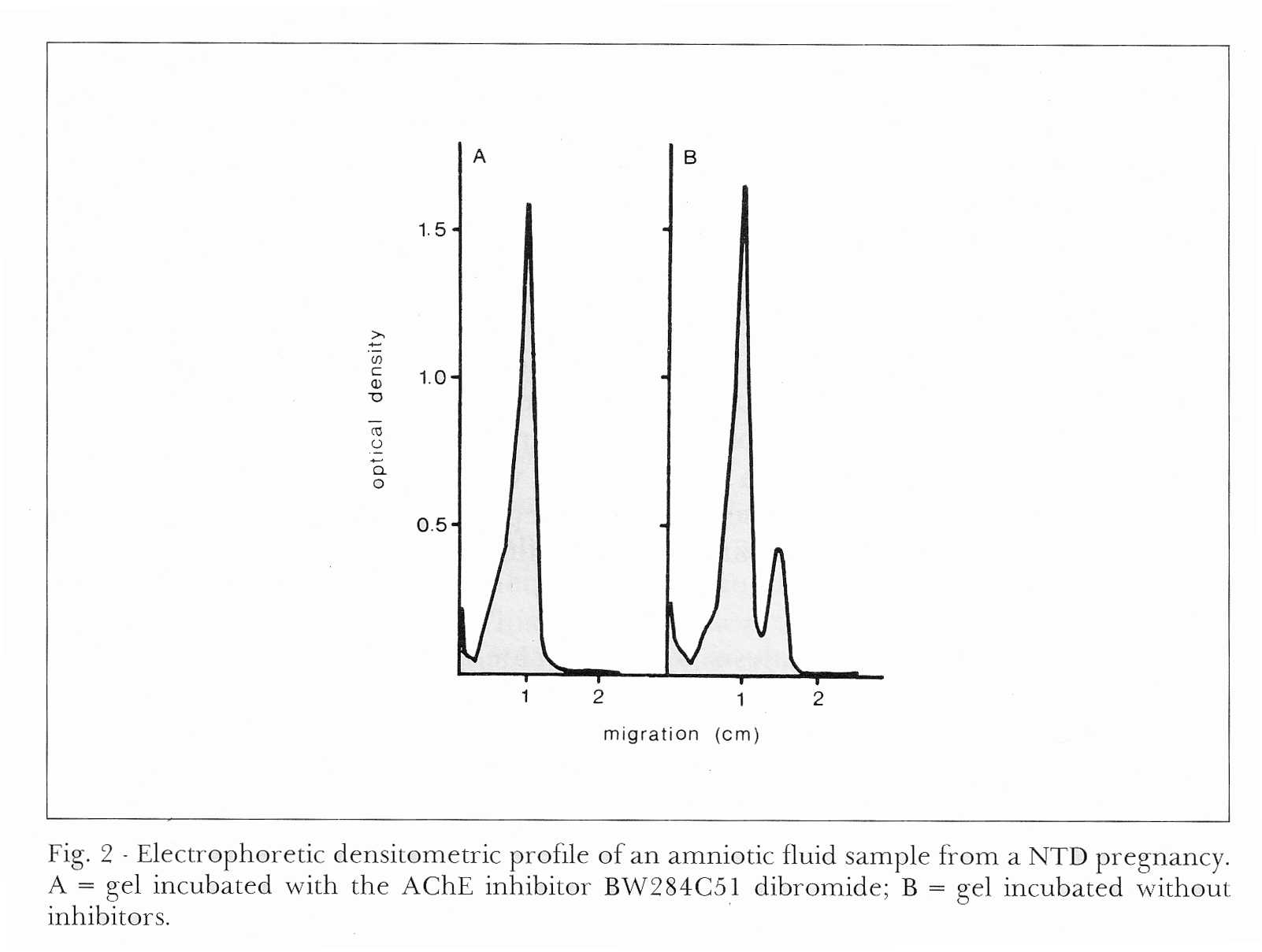 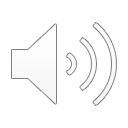 Diagnosi dei Difetti del Tubo Neurale Aperti
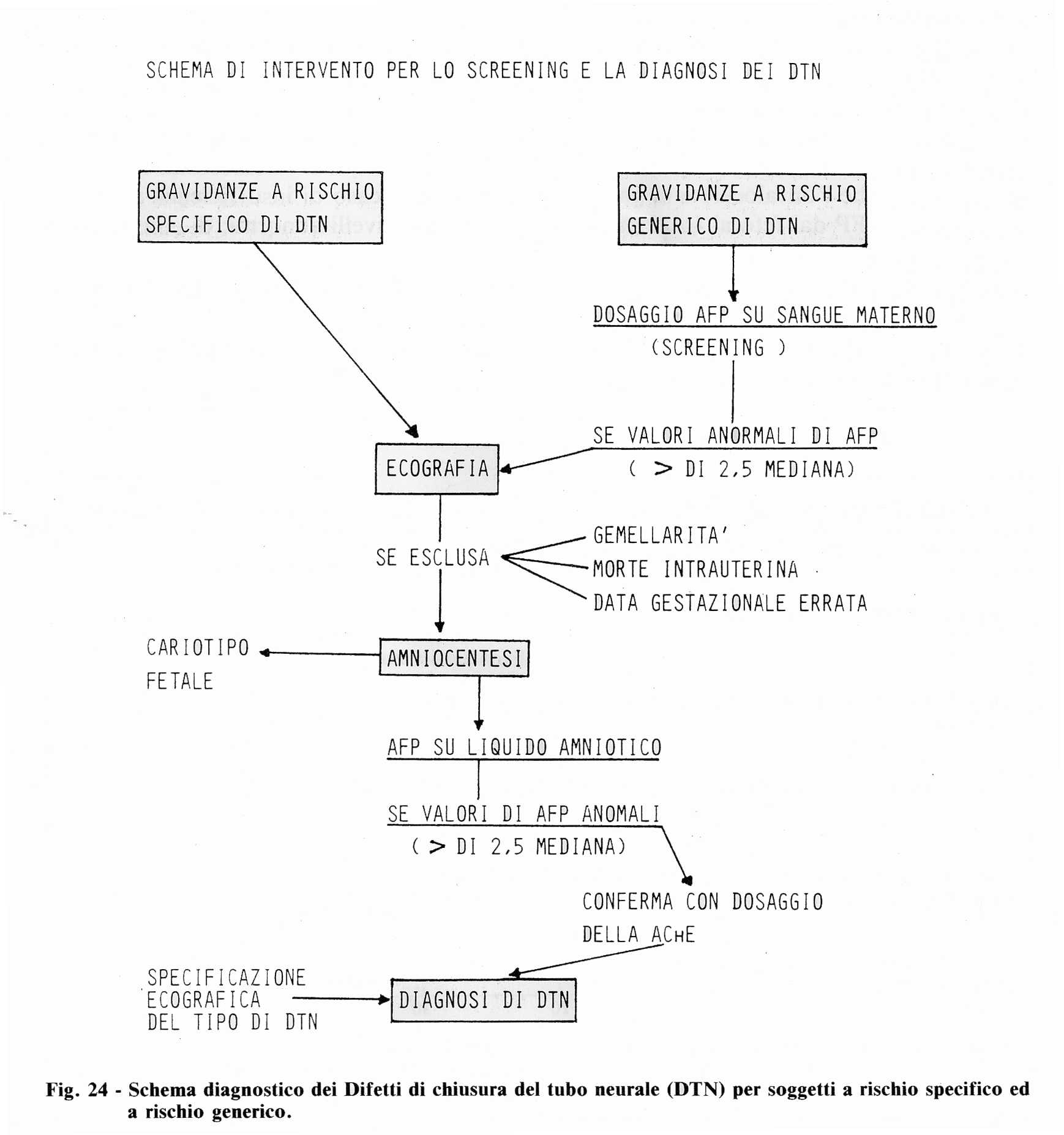 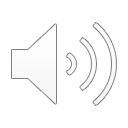